CSE 544 Probability and Statistics for Data Science Lecture 1: Intro and Logistics
Instructor: Anshul Gandhi
Department of Computer Science
1
CSE 544 Probability and Statistics for Data Science
What is Data Science?

Analysis of data (using several tools/techniques)

Statistics/Data Analysis + CS
2
CSE 544 Probability and Statistics for Data Science
Who is a Data Scientist

Statistics/Data Analysis + CS

Someone who is better at stats than the average CS person
and 
someone who is better at CS than an average statistician.
3
Contact Info:

Anshul Gandhi
347, New CS building
anshul@cs.stonybrook.edu
anshul.gandhi@stonybrook.edu
4
Outline
Logistics

Course info
Lectures
Office hours
Course webpage + resources

Grading
Syllabus

Tentative schedule
5
Course Info
Probability theory
Probability review (basics, conditional prob, Bayes’ theorem)
Random variables (mean, variance, Geometric, Normal)
 Stochastic processes (Markov chains, …)
Statistical inference
Non-parametric inference (empirical distribution, sample mean, bias, confidence intervals)
Parametric inference (method of moments, max. likelihood)
Hypothesis testing (truth table, various tests, p-values)
DS techniques
Bayesian inference (Bayesian reasoning, conjugate priors)
Regression analysis (linear regression, time series analysis)
6
Course Info
Prerequisites:
Probability and Statistics
Will greatly help (not necessary)
Basic  CS + programming background
We will use Python

This is NOT a systems course
More of a theory + algorithms course
7
Course Info
Required and recommended texts:





Software:
Available from DoIT
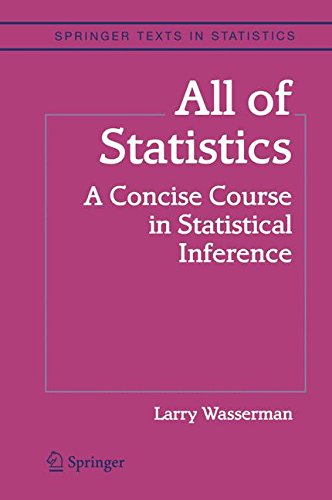 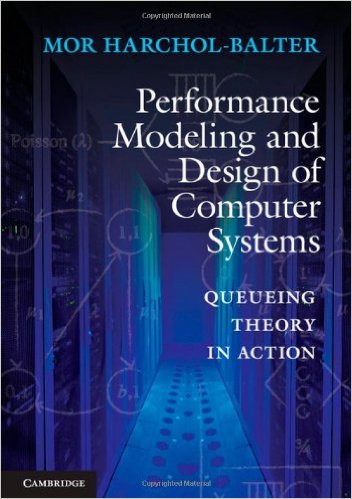 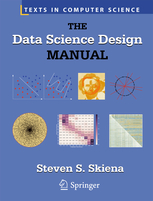 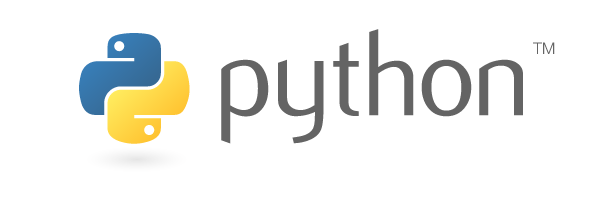 8
Example 1: Simple stats
X is a collection of 99 integers (positive and negative)
Mean(X) > 0
How many elements of X are > 0?

Same question but now Median(X) > 0?
9
Lectures
Mon Wed: 2:30pm – 3:50pm
Engineering 143
5-min break at the halfway point
Live slides + annotations
Occasionally some programming (Python)
Posted on website after class
May have cancellations due to weather or unavailability
Will be emailed and updated on website
Weather-related class cancelations decided by SBU
10
Lectures
Interactive (please)
Will try Echo360 app for quizzes/attendance
Carry a book, a real one!
Please mute your phones
No audio/video recording allowed
On echo (should be available)
Attendance is not mandatory but strongly encouraged
May help to bump your grade if you are on the border
11
Lectures
Caveat 1: Large class size
Need to engage all
In-class doubts

Caveat 2: iPad + pencil
Be patient
12
Office hours
Wed 1:30-2:30pm
Thurs 1:30-2:30pm
Will re-visit after add/drop date
Location: CS 347

TA and TA Office hours: TBD
Will have a 1-hour TA OH every week, for assignment help
13
Example 2: Correlation v/s Causation
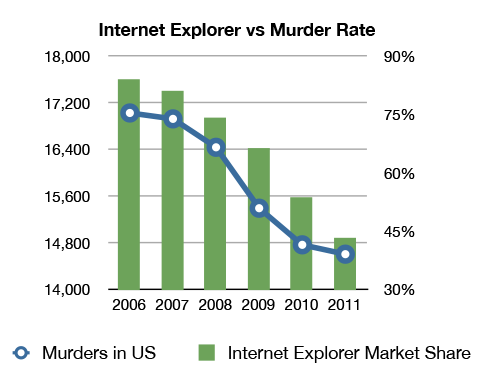 Q1: Are A and B correlated?
A
B
14
Example 2: Correlation v/s Causation
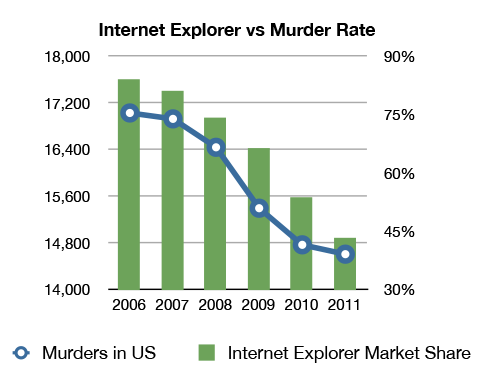 Q2: Which of the following is true(i) A causes B
(ii) B causes A
(iii) Either (i) or (ii)
(iv) None of the above
A
B
15
Example 2: Correlation v/s Causation
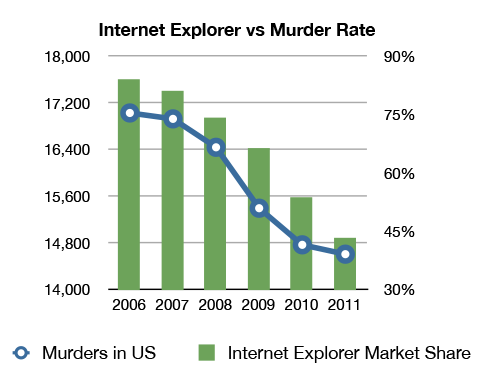 Q2: Which of the following is true(i) A causes B
(ii) B causes A
(iii) Either (i) or (ii)
(iv) None of the above
A
B
16
Example 2: Correlation v/s Causation
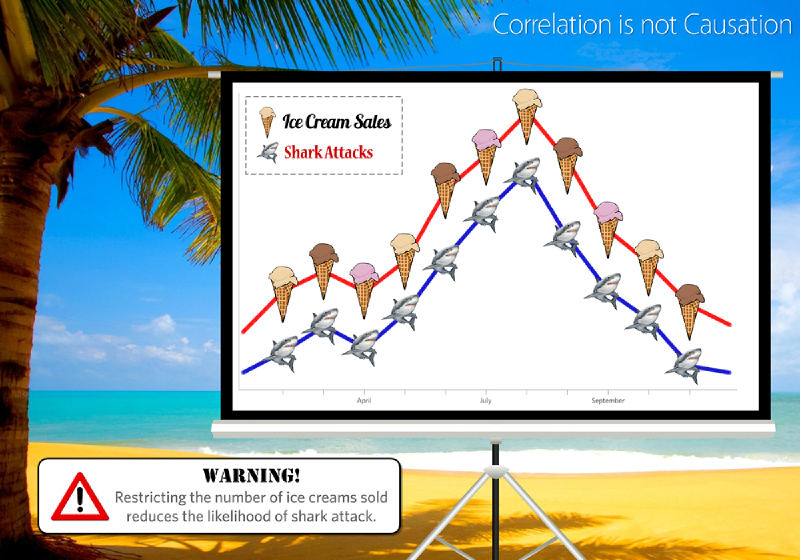 17
Echo360 App Testing
4)

5)



6)
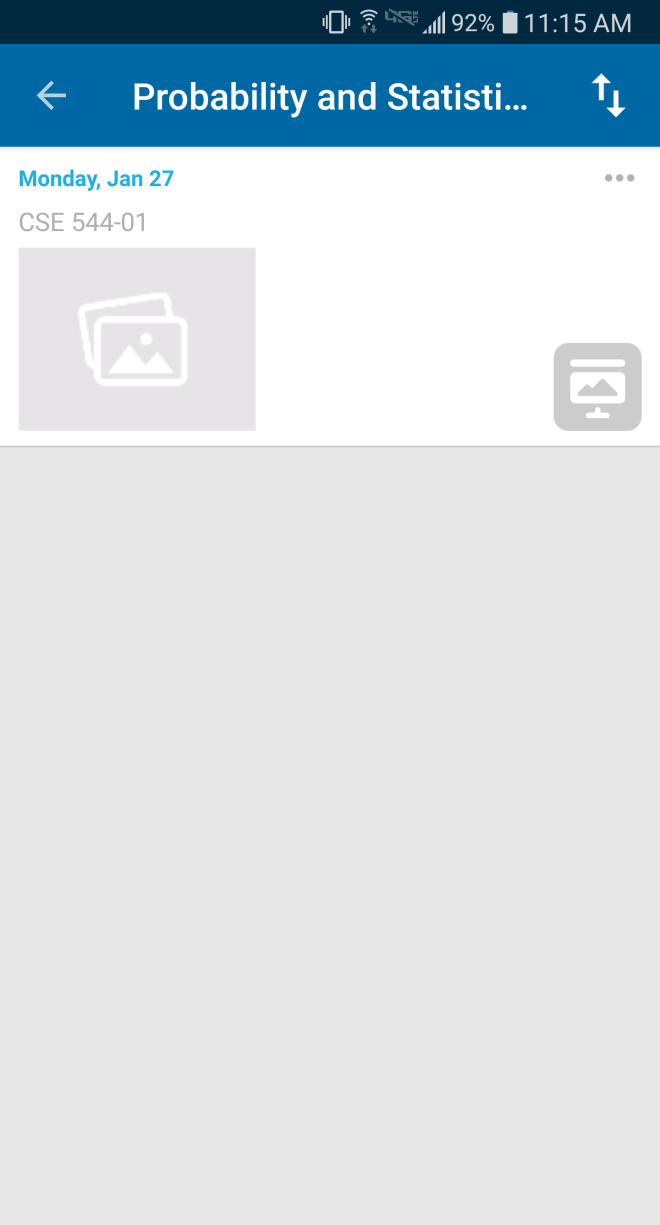 1)

2)




3)
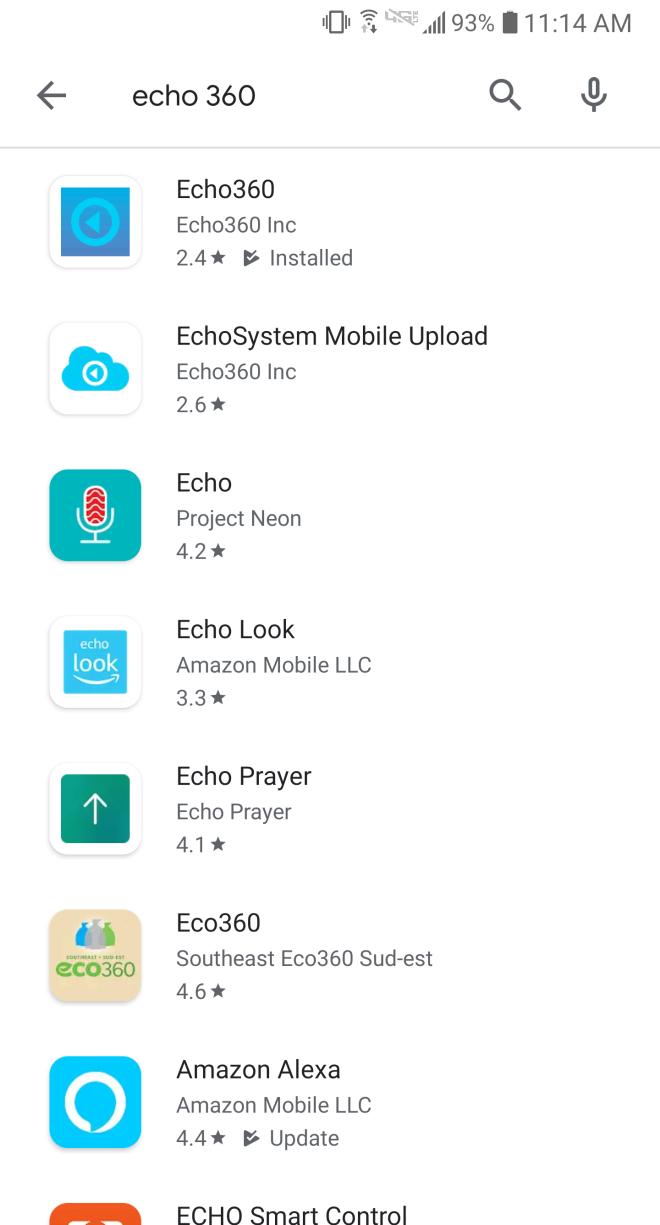 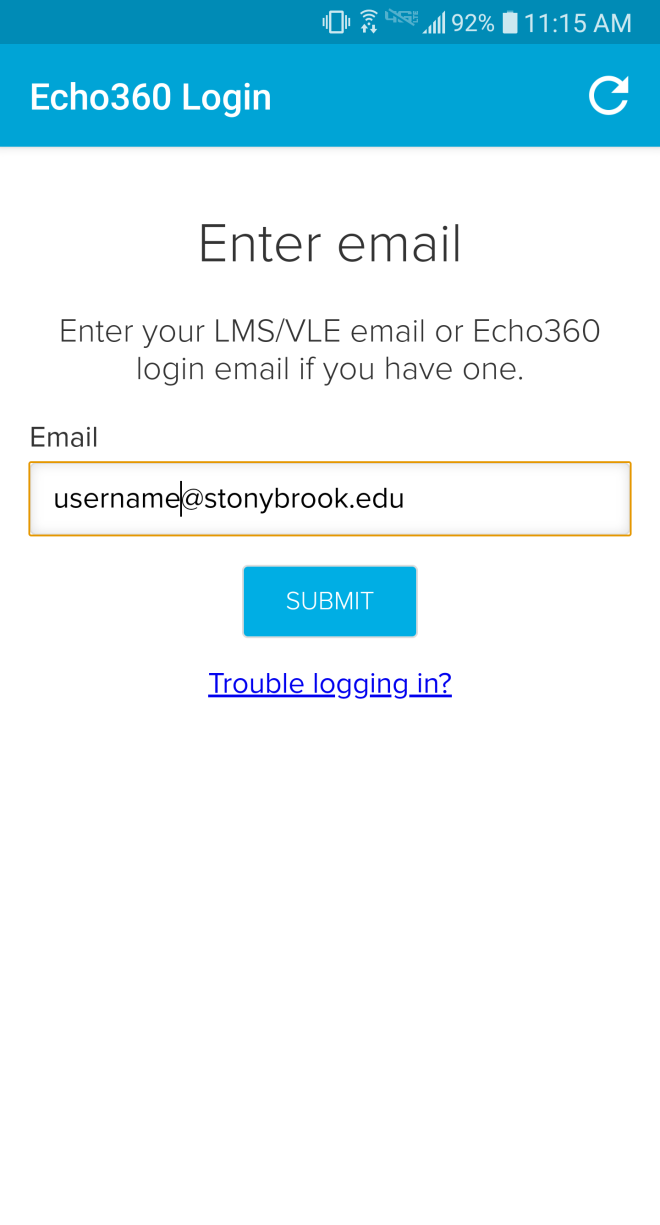 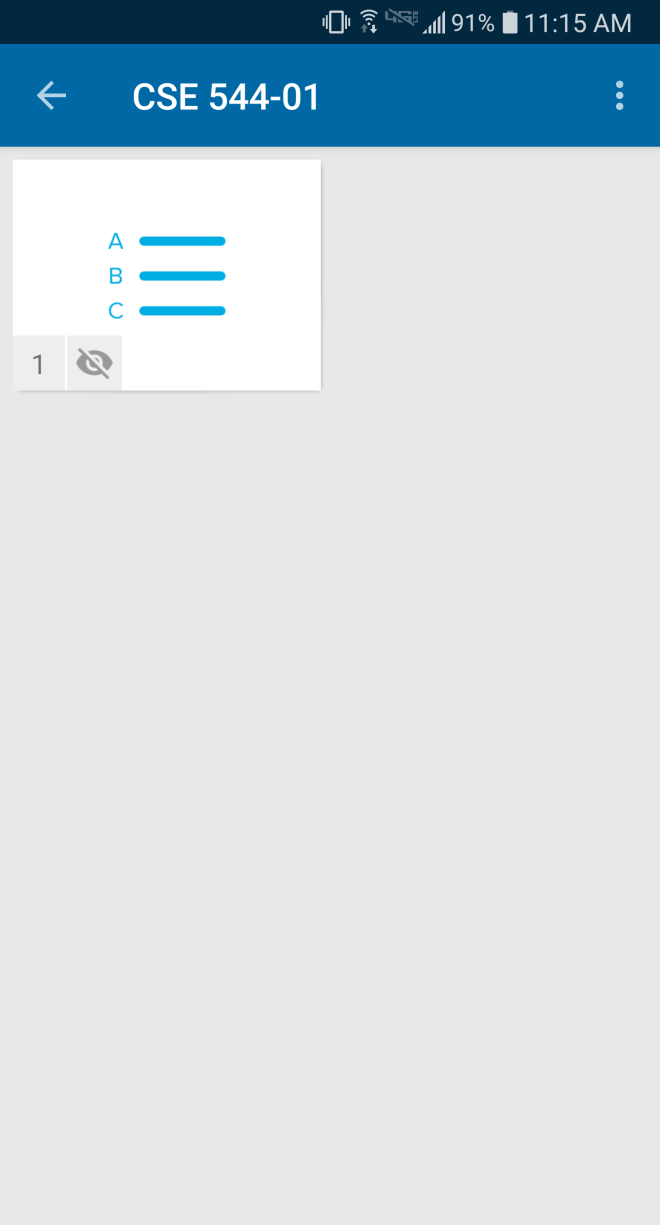 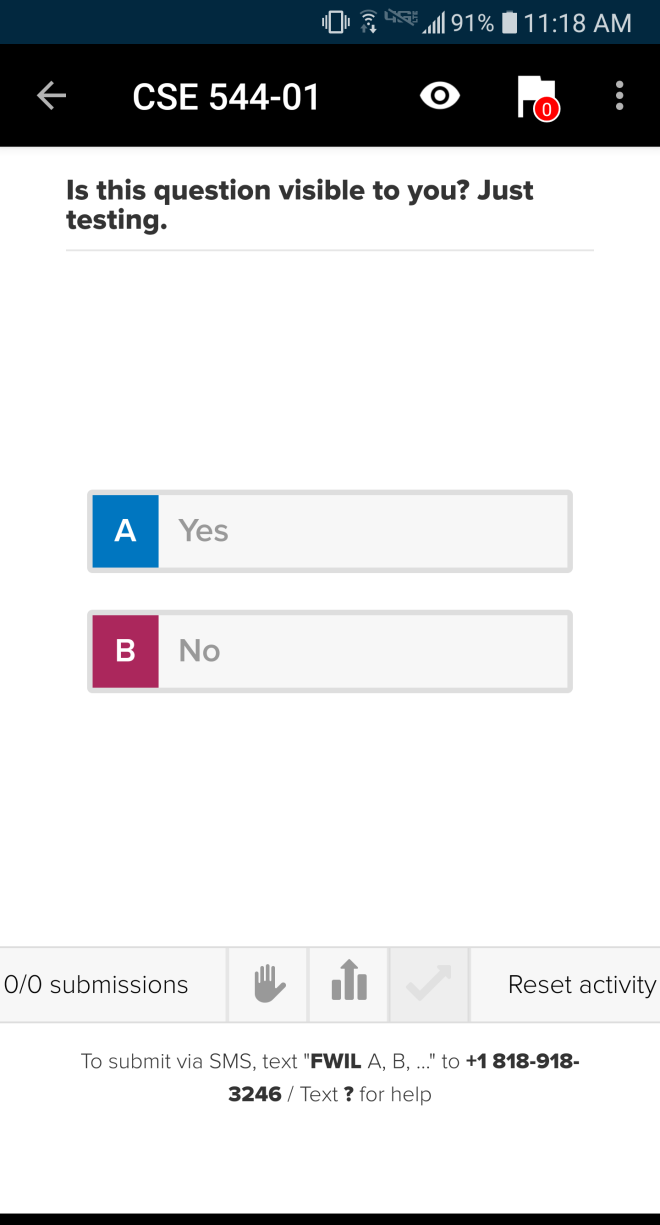 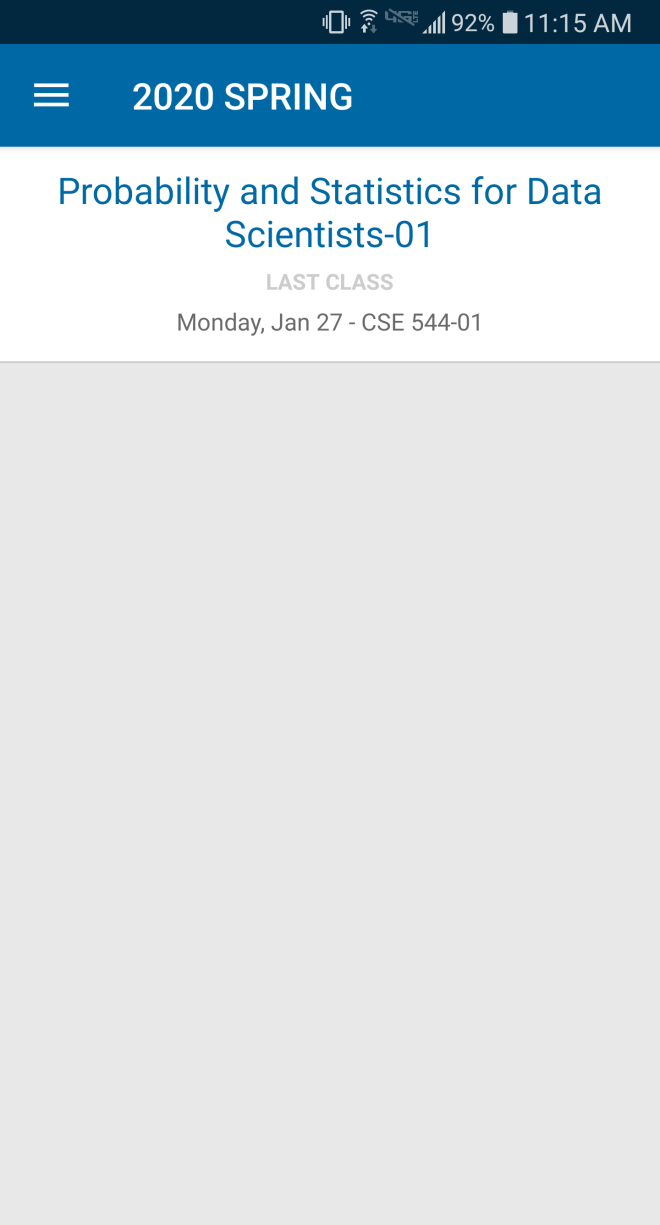 MAY HAVE TO SIGN IN TO BLACKBOARD FIRST!
18
Course webpage
www.cs.stonybrook.edu/~cse544 (will redirect)

Please bookmark this page

This is your best resource!

Will be regularly updated
Lecture slides
Assignment and exam dates
Assignment data files
19
Course webpage
www.cs.stonybrook.edu/~cse544
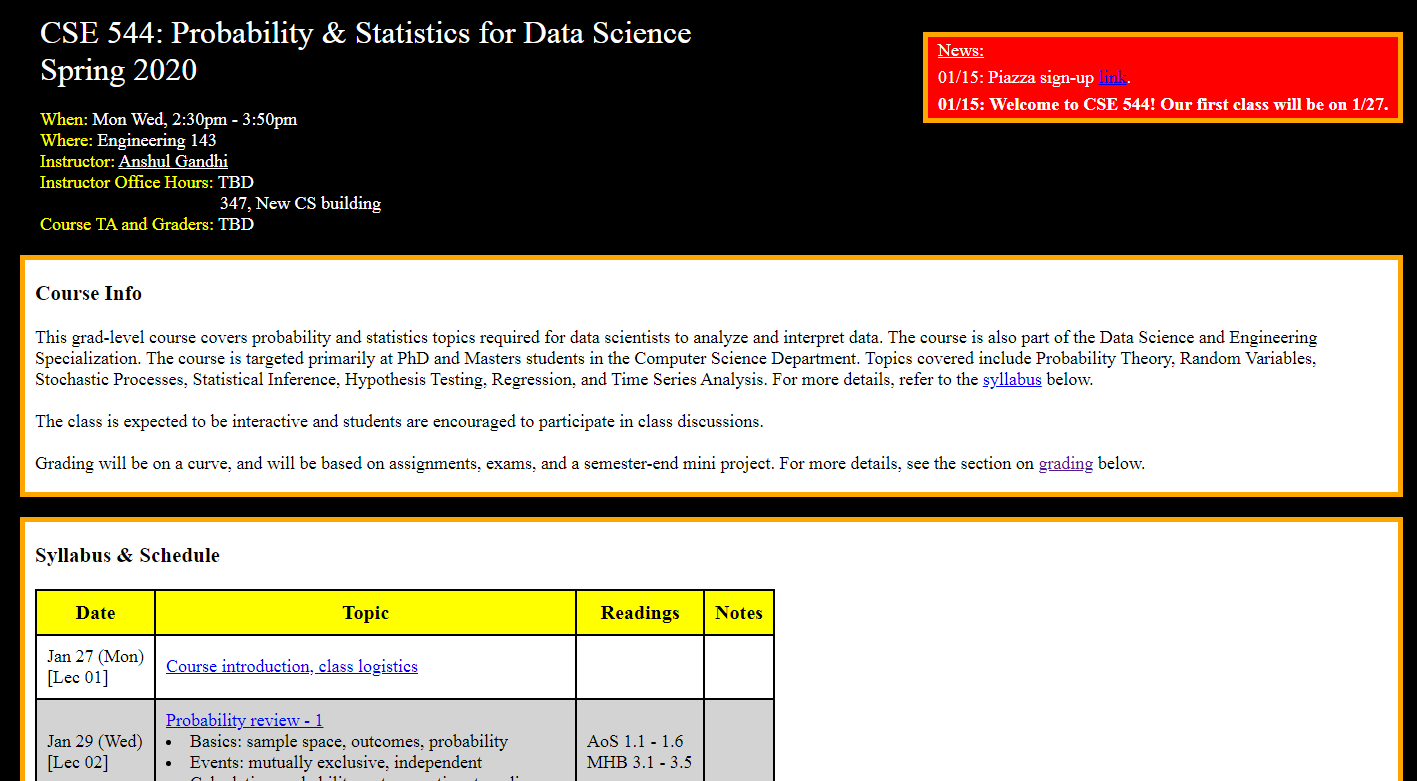 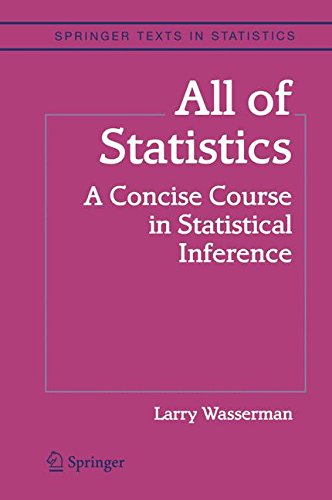 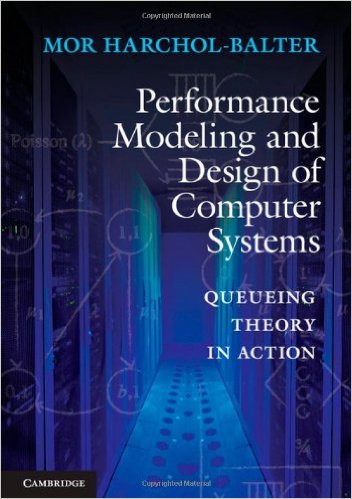 20
Other resources
Piazza (link on website)
Can ask questions or lecture clarifications
TAs will answer, hopefully in a timely manner
Do NOT wait till the last moment

Blackboard for assignments, solutions, and grades
21
Example 3: Inspection Paradox
On average, an SBU shuttle arrives at the SAC loop every 20mins. If you show up at the SAC loop at some random time, let W be the #mins you end up waiting for a shuttle.
What is E[W]?
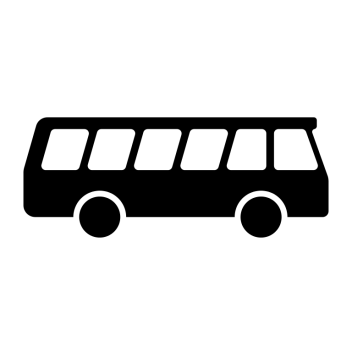 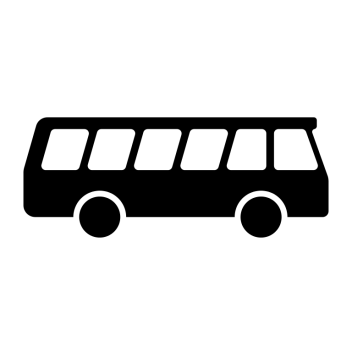 W
t=0
t=20
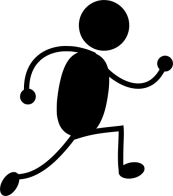 22
Example 3: Inspection Paradox
On average, an SBU shuttle arrives at the SAC loop every 20mins. If you show up at the SAC loop at some random time, let W be the #mins you end up waiting for a shuttle.
Can E[W] > 10mins?
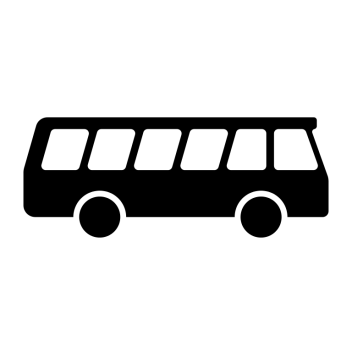 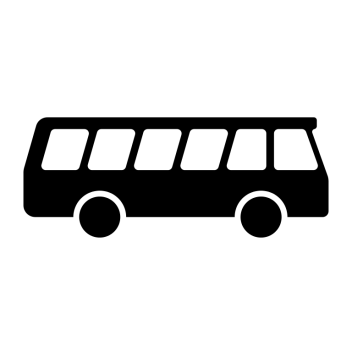 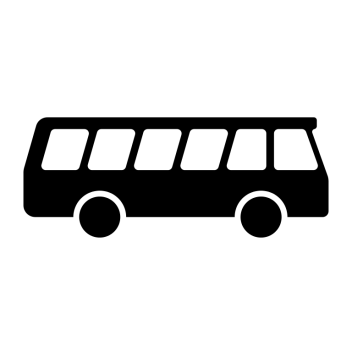 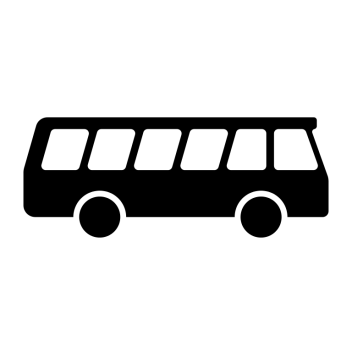 W
t=0
t=40
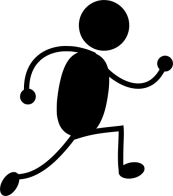 23
Example 3: Inspection Paradox
On average, an SBU shuttle arrives at the SAC loop every 20mins. If you show up at the SAC loop at some random time, let W be the #mins you end up waiting for a shuttle.
Can E[W] > 20mins?
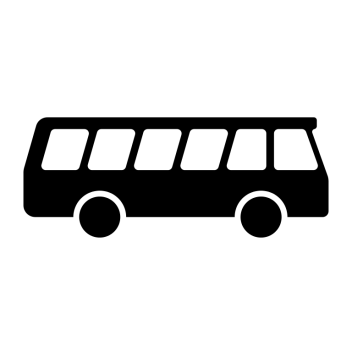 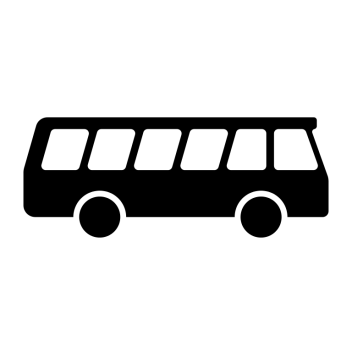 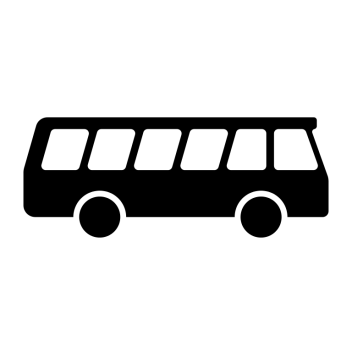 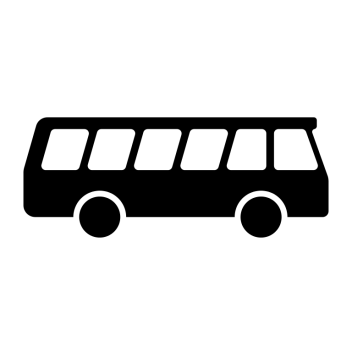 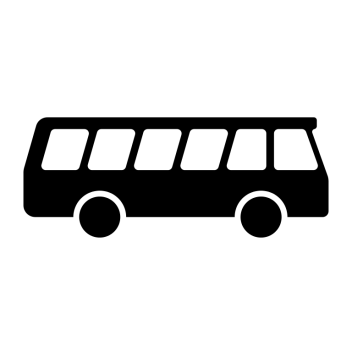 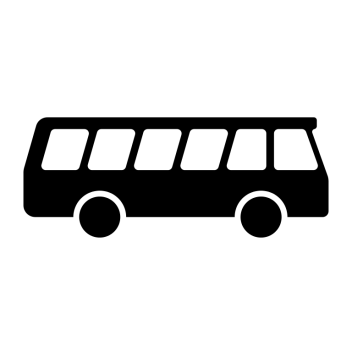 W
t=0
t=60
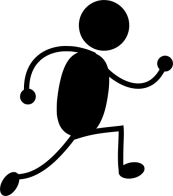 24
Example 3: Inspection Paradox
Students at BSU complain about large class sizes. In an unbiased sample poll of students, the average reported class size was far beyond 100. However, BSU admin swears that the average class size is less than 50. Who is lying?
10 students
10 students
CSE 544, 180 students
10 students
10 students
Avg class size = (180 + 10 + 10 + 10 + 10)/5 = 220/5 = 44 < 50
Reported average = (180*180 + 4*10*10)/220 = 149 > 100
25
Grading
45% assignments  
40% exams (in-class mid-terms)
10% group mini-project
5% quizzes/attendance
Some parts are tentative!
26
Grading - assignments
45% assignments
5-6 assignments (roughly once every 1.5 weeks)
6-8 problems per assignment
Later assignments will have more programming 
Collaboration is allowed (groups of 3-5 students)
One write-up per group
DO NOT COPY OR DISCUSS ACROSS GROUPS!
Try not to assign one problem per team member
If a group member is inactive, let me know asap
You can change groups, as long 3-5/group
27
Grading - assignments
Assignment questions will be based on lectures
But tougher than examples done in class
Will require some effort, helps to discuss among group

Assignments due at the beginning of class
Due date will be announced when assignment is out
NO LATE SUBMISSIONS
Hard-copies only (typed/hand-written)
28
Grading - exams
40% exams
Mid-terms 1 and 2
15% mid-term 1 (probs & stats), early March
25% mid-term 2 (inference), early May
Non-overlapping

In-class exams
Somewhat easier than assignments
Based on material/examples covered in lectures (attend!)
No collaborations, obviously
Closed-book, closed-notes
70-75 mins
29
Grading – group mini-project
10% group mini-project
Basically, assignment 7, due at end of semester
Data analysis project 
Programming involved
Same as assignment group (can change if needed)
2nd half of the semester
Will discuss details as we go along
30
Grading – quizzes
5% quizzes (and attendance)
Roughly 1 per class, on average
(trying it for the first time this sem)
Very simple quiz, usually 1-2 questions max
Goal is to help you self-evaluate 
And to improve class engagement (for large class)
Serves as attendance
31
Grading - recap
45% assignments  
40% exams (in-class mid-terms)
10% group mini-project
5% quizzes/attendance
Some parts are tentative!

Will provide mid-sem grades (after M1)
For self-evaluation purposes only
32
Example 4: Simpson’s Paradox


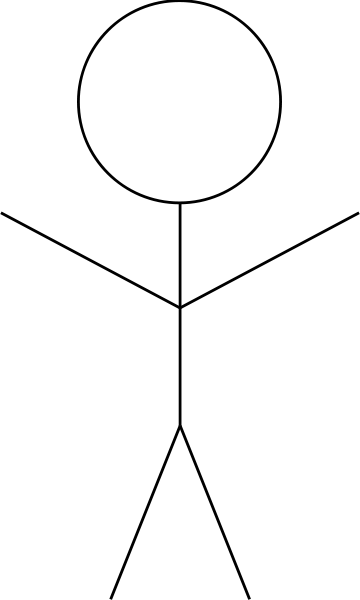 Earns below-average income in B
Earns above-average income in A
Developed Nation (B)
Developing Nation (A)
Average income of A+B goes up!!
Average income of B goes down 
Average income of A goes down 
33
Example 4: Simpson’s Paradox
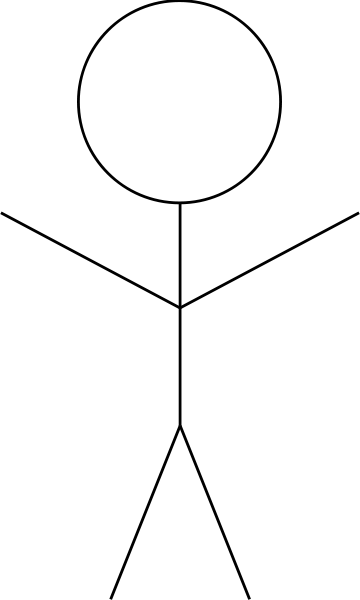 Earns below-average income in B
Earns above-average income in A
Developed Nation (B)
Developing Nation (A)
Average income of A+BBefore: 160K/3 = 53.3K
After: 200K/3 = 66.7K
Person 2: 100K
Person X: 80K
Person 1: 20K
Person X: 40K
34
Example 4: Simpson’s Paradox
Since 2000, the median US wage has risen about 1% (adjusted)

But over the same period, the median wage for:
 high school dropouts,
 high school graduates with no college education,
 people with some college education, and
 people with Bachelor’s or higher degrees
have all decreased. In other words, within every educational subgroup, the median wage is lower now than it was in 2000.

How can both things be true??
35
Syllabus
Probability Theory (8-10 lectures, 2 assignments)
Probability review (events, computing probability, conditional prob., Bayes’ thm.)
Random variables (Geometric, Exponential, Normal, expectation, moments, etc.)
Probability inequalities (Markov’s, Chebyshev’s, Central Limit thm., etc.)
Markov chains (stochastic processes, balance equations, etc.)
MID-TERM 1 (Early March)
Statistical Inference (8-10 lectures , 3 assignments)
Non-parametric inference (empirical PDF, bias, kernel density, plug-in estimator)
Confidence intervals (percentiles, Normal-based CIs)
Parametric inference (method of moments, max likelihood estimator)
Hypothesis testing (Wald’s test, t-test, KS test, p-values, permutation test)
Bayesian inference (Bayesian reasoning, inference, etc.)
Data Science Models (3-5 lectures, 1 assignment)
Regression (simple LR, multiple LR, non-linear regression)
Time series analysis (moving average, EWMA, AR, ARMA, ARIMA)
MID-TERM 2 (Early May)
36
MINI-PROJECT (Early May)
Syllabus
www.cs.stonybrook.edu/~cse544
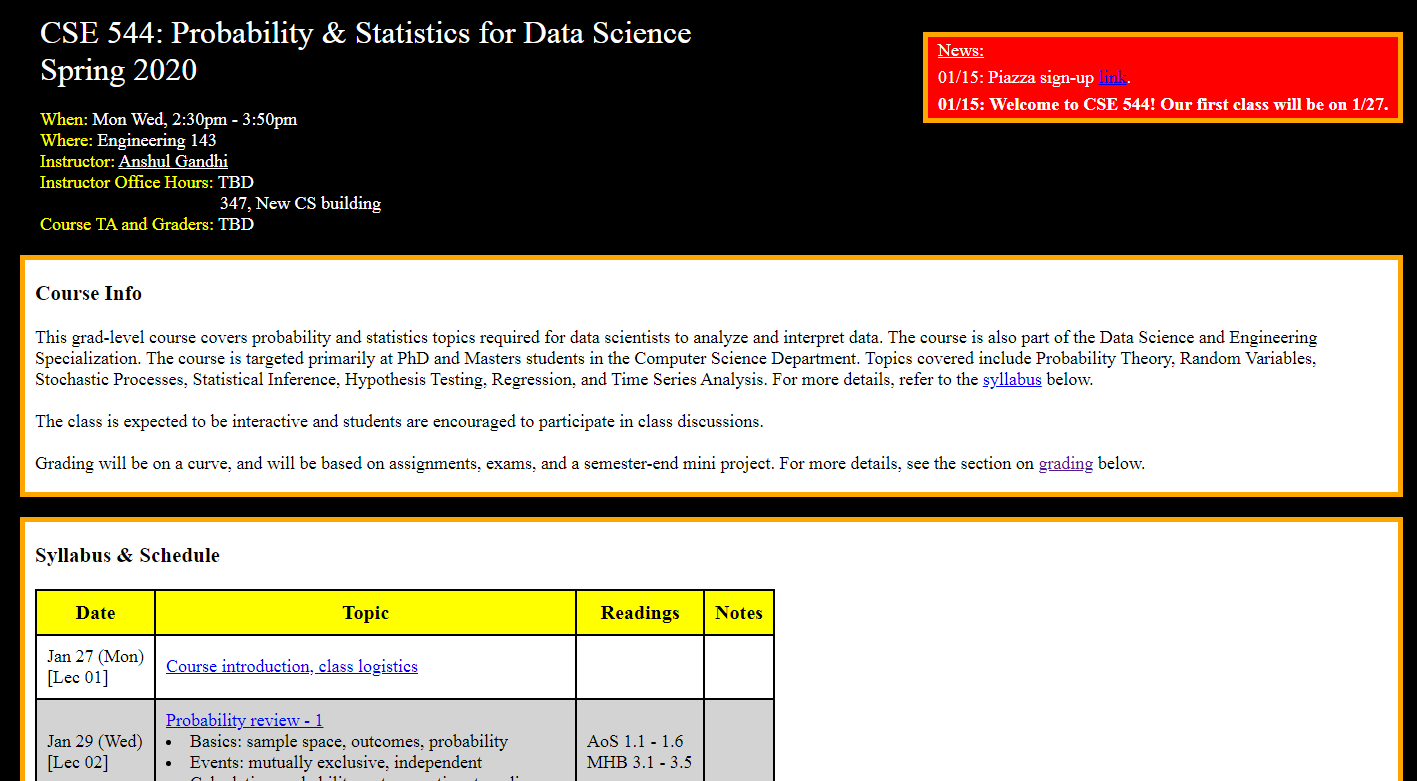 37
Next class
Probability review - 1
Basics: sample space, outcomes, probability
Events: mutually exclusive, independent
Calculating probability: sets, counting, tree diagram
38